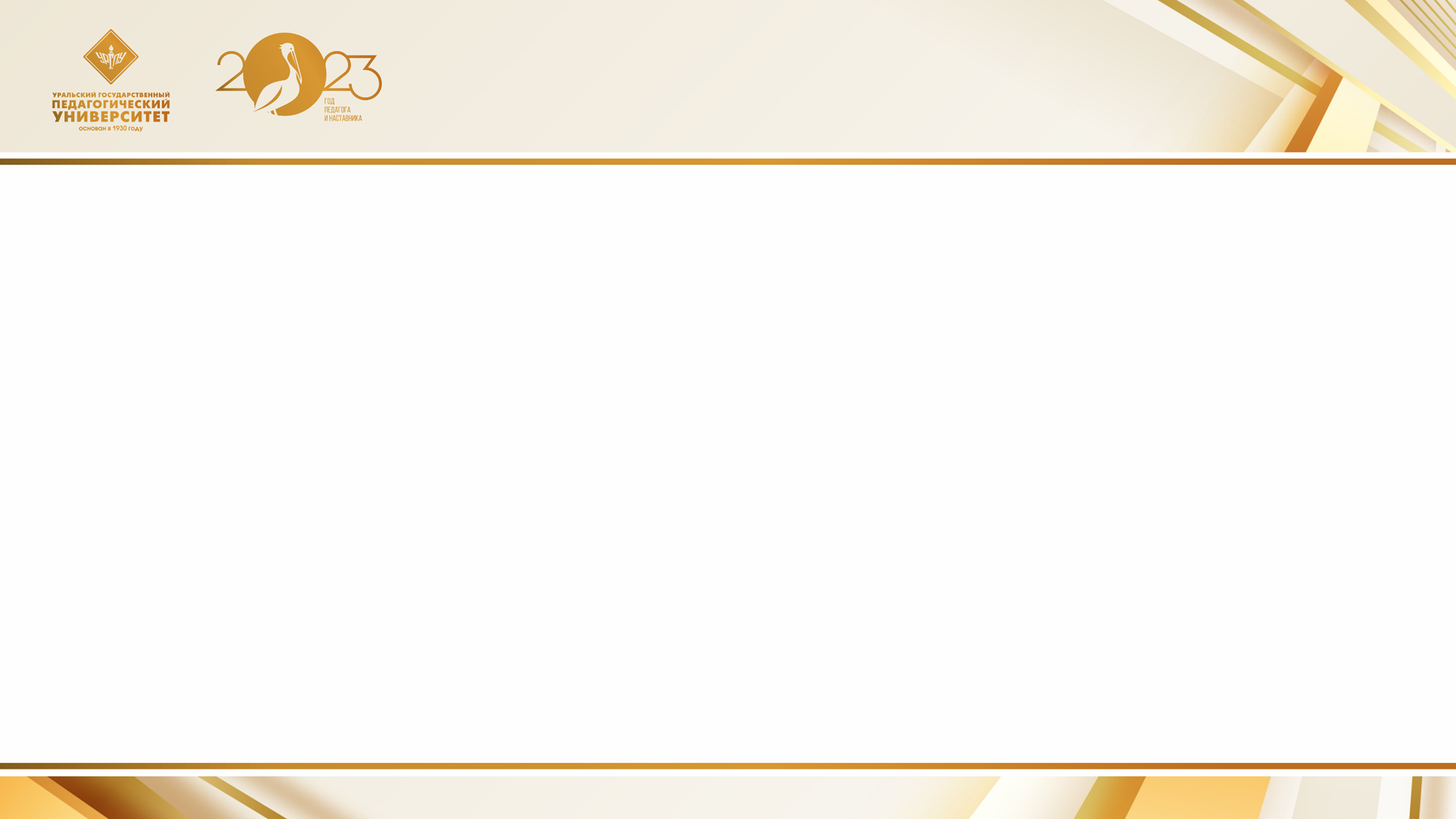 Школы  Черниговского  муниципального  района.
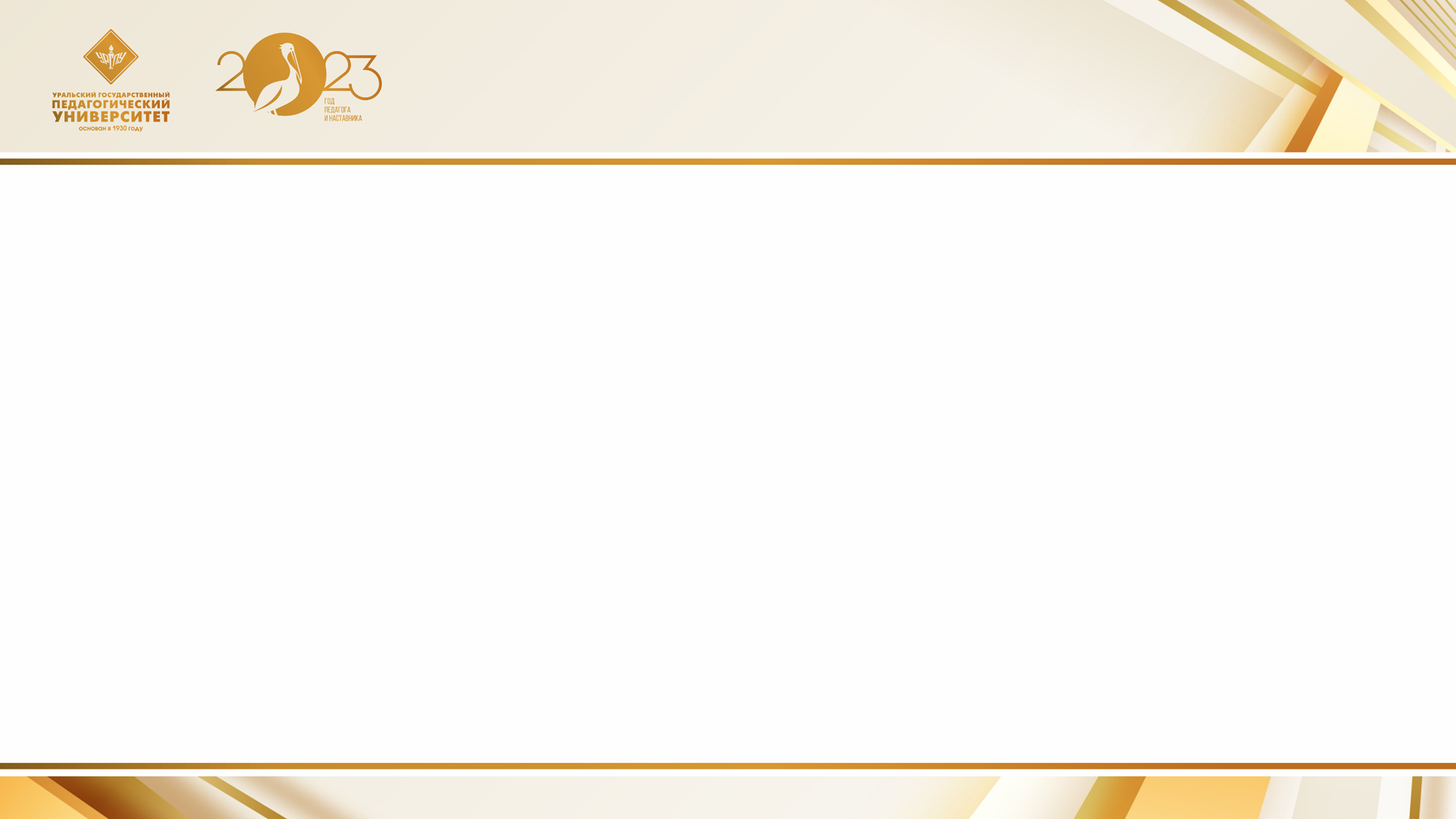 Учителя начальных классов 
  Черниговского  муниципального  района.
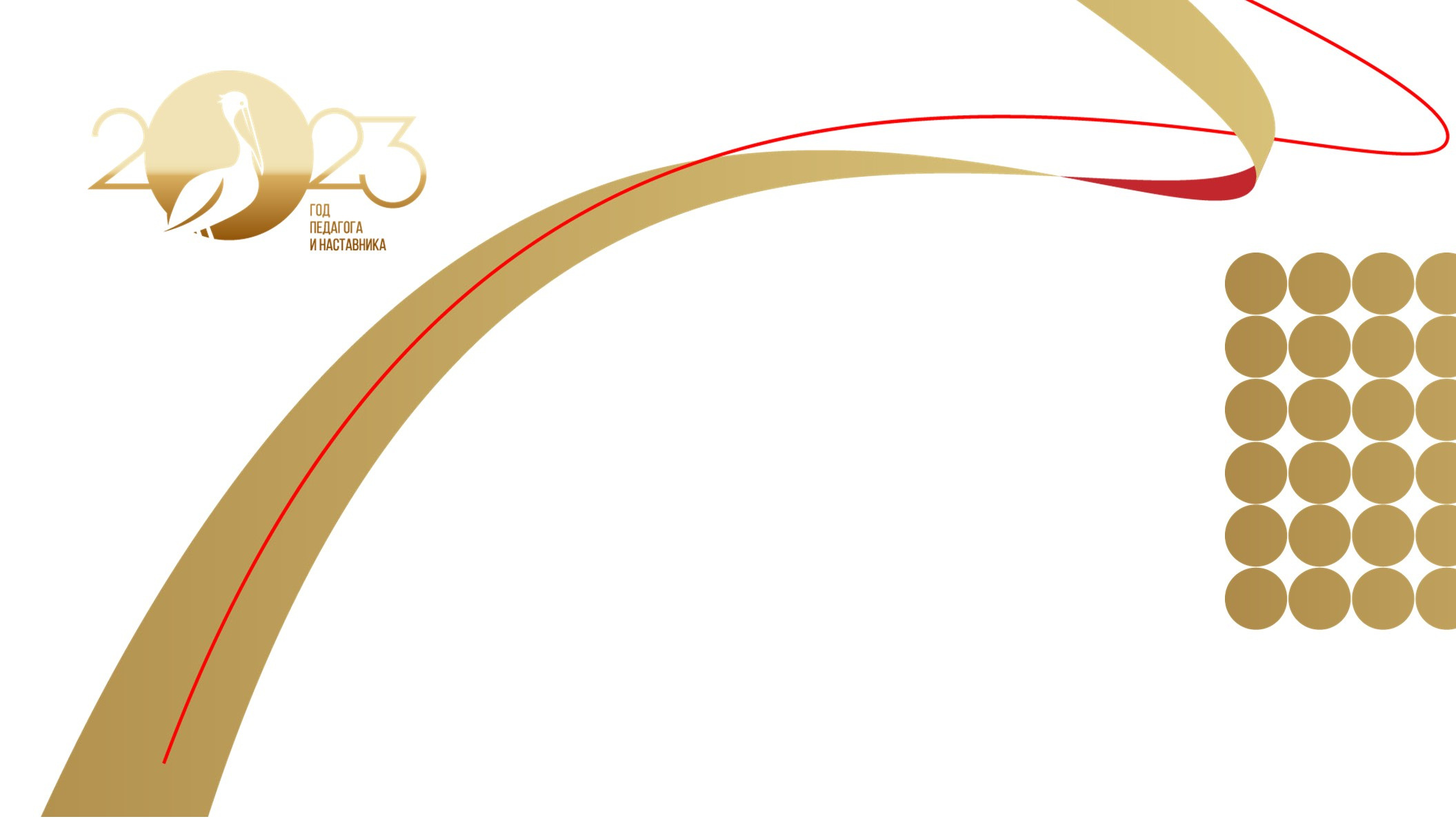 "Лаборатория педмастерства" - муниципальная школа наставничества
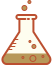 Нацпроект "Образование" 
Федеральный проект "Современная школа"
Яскевич Елена Николаевна, учитель начальных классов, 
высшей квалификационной категории;
Шталтовая Ольга Александровна, учитель начальных классов, 
высшей квалификационной категории;
Тимофеева Анна Александровна,
педагог-психолог.
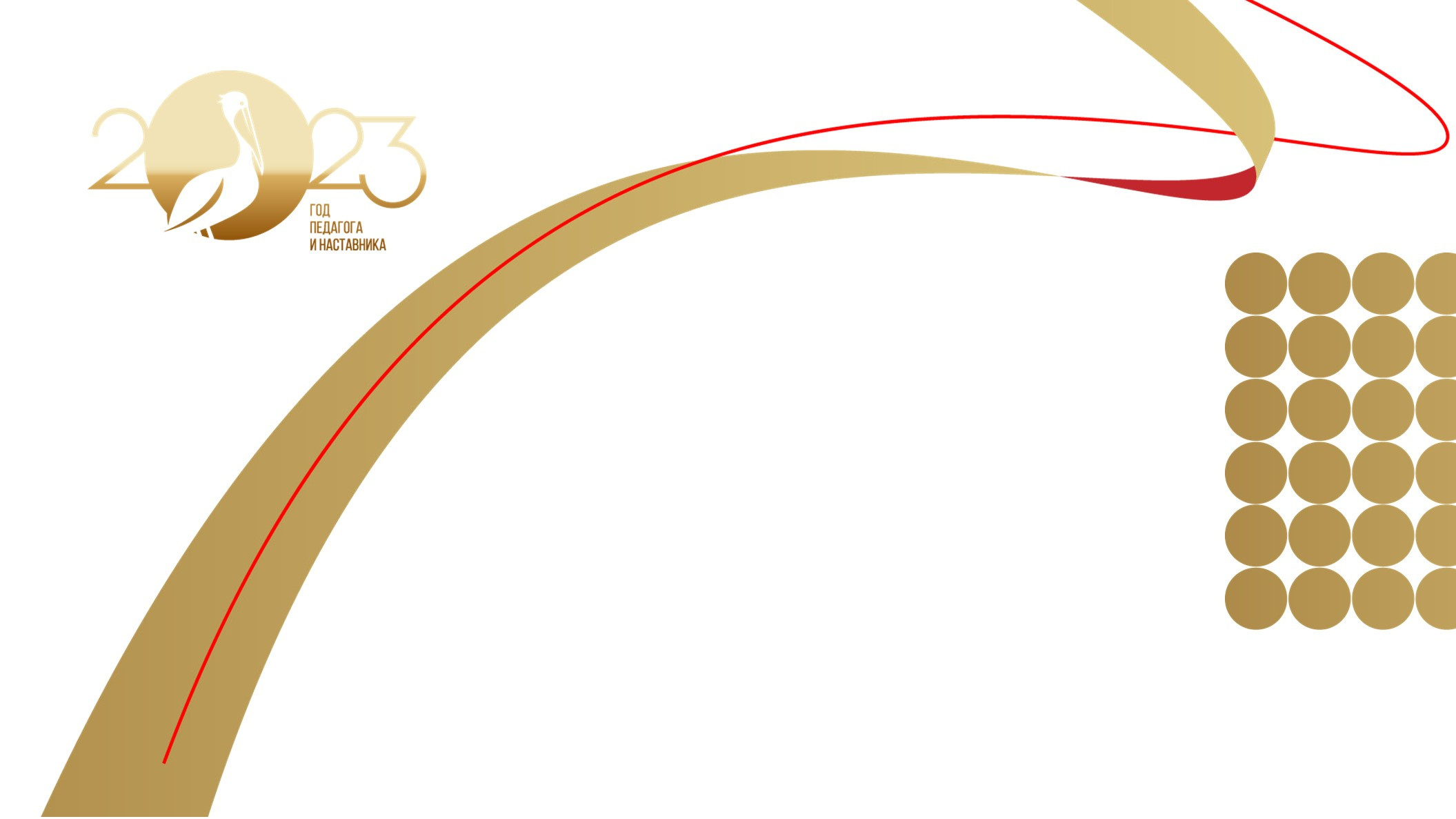 Внутренний контур
Внешний контур
образовательная организация
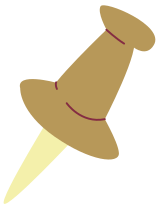 муниципальный уровень 
Управление образования
региональный  уровень 
ПК ИРО, ЦНППМ
федеральный уровень
Академия Минпросвещения РФ
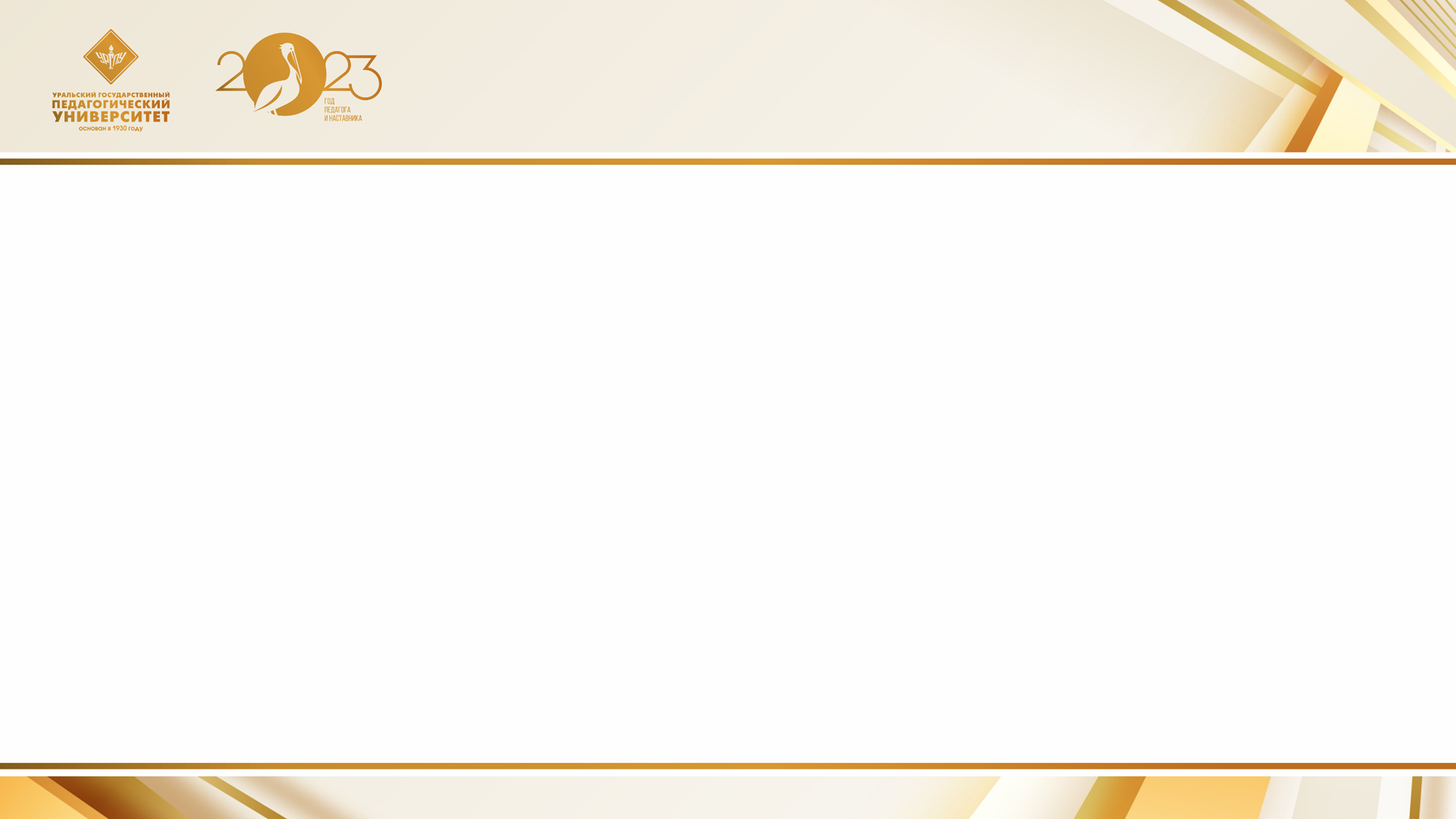 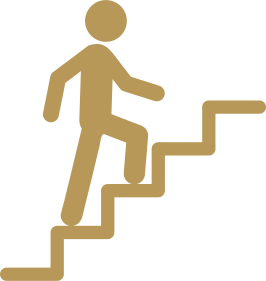 Этапы реализации системы
(целевой модели) наставничества
Заключительный
Основной
Подготовительный
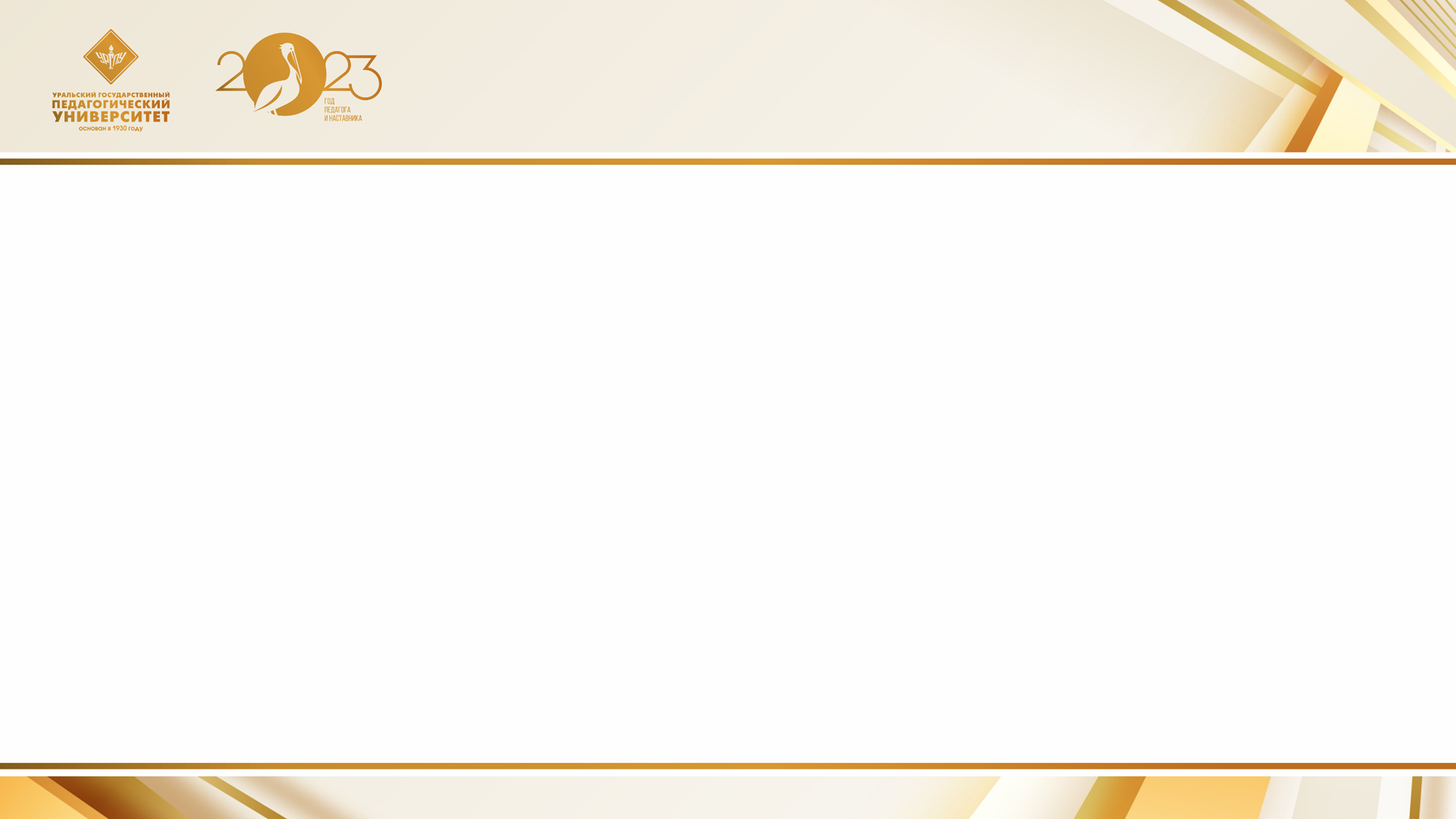 "Лаборатория педмастерства" -  муниципальная школа наставничества
Этапы реализации системы  (целевой модели) наставничества
Подготовительный этап:

осмысление	проблемы образовательной организации;  обоснование необходимость развития наставничества;  формулирование целей, задач, планируемых результатов;  выбор формы, видов и	типов наставничества.

нормативно-правовая база	+ организационные структуры + цифровая среда
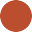 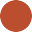 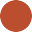 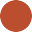 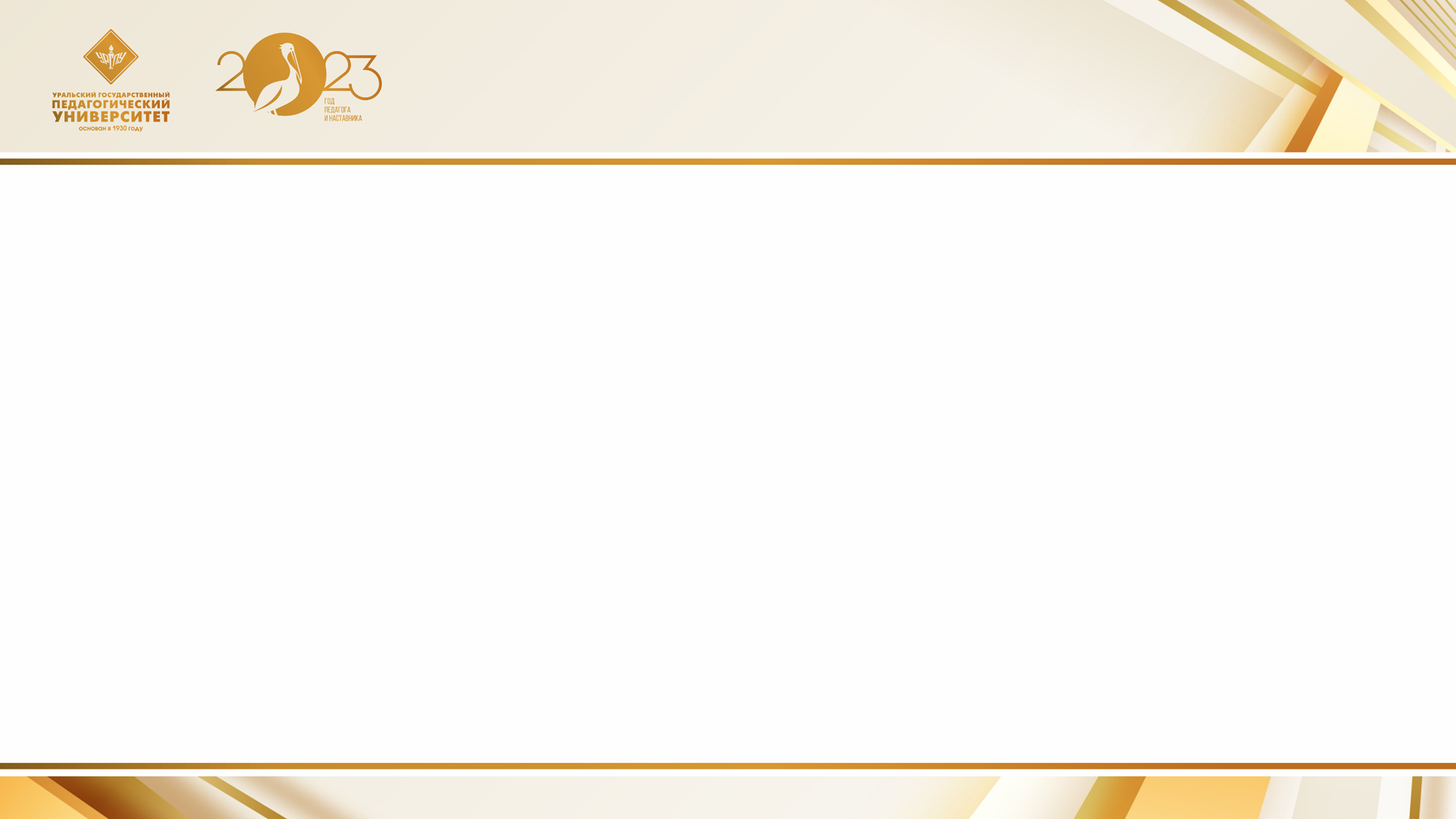 "Лаборатория педмастерства"
- муниципальная школа наставничества
Этапы реализации системы  (целевой модели) наставничества
Основной этап
формирование наставнических пар/групп;
формирование	банка наставляемых и базы наставников;
проведение организационно-установочного мероприятия для потенциальных наставников и  наставляемых;
создание персонализированных программ и ИОМ;  организация обучения наставников на внешнем контуре;  взаимодействие наставников и наставляемых:
-на внутреннем контуре - совместная подготовка к урокам и т.д.;
- на внешнем контуре - участие в региональных и муниципальных форумах, и т.д.  промежуточная диагностика.
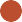 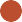 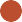 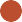 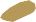 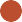 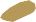 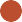 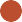 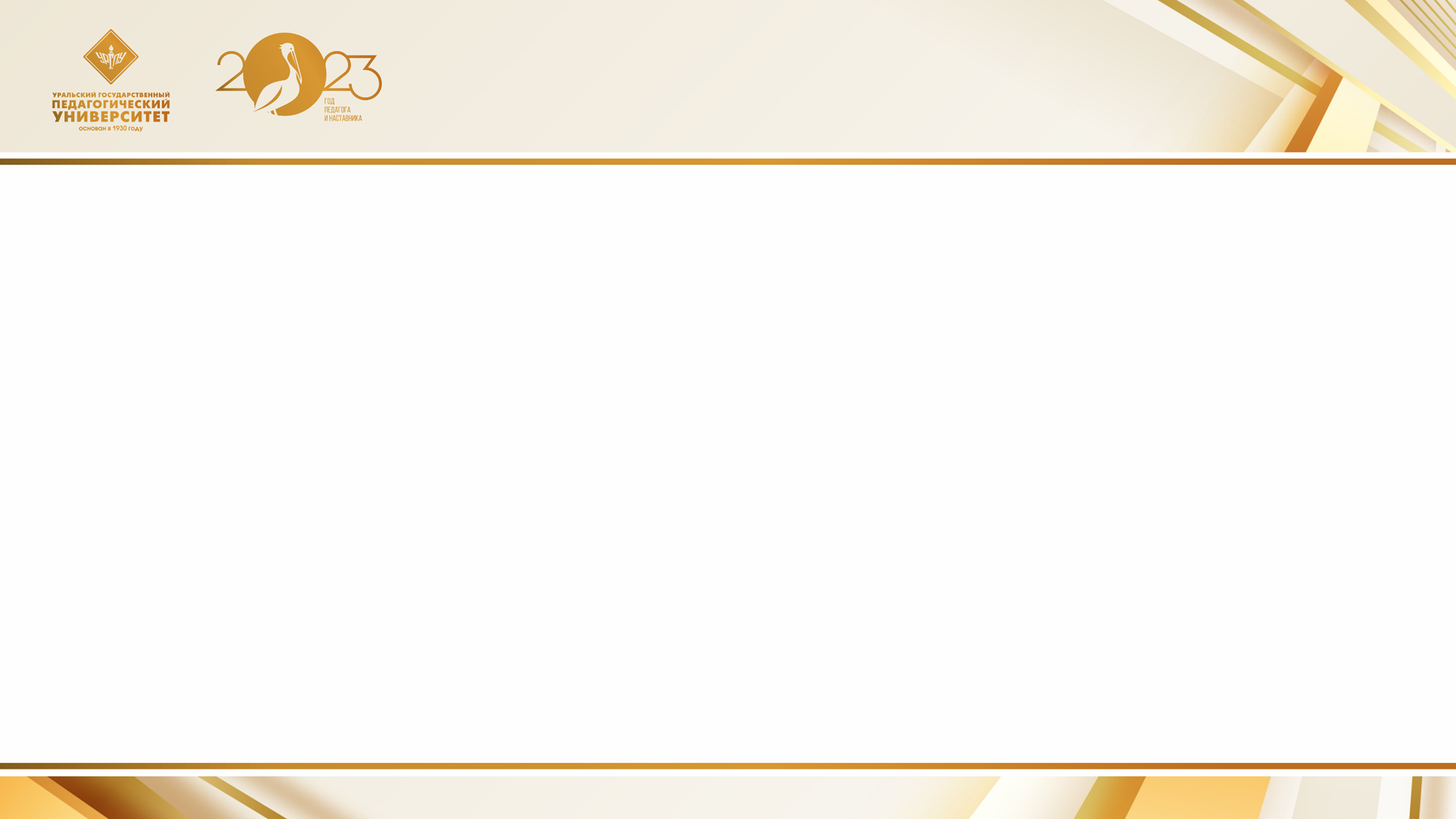 Подготовительный +  Основной этапы
Необходимость развития наставничества в районе
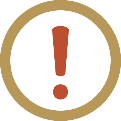 Цель и задачи наставничества
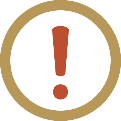 Открытый тип
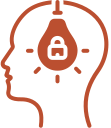 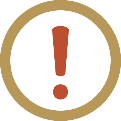 Веерный  вид
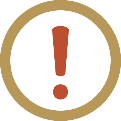 Форма "Учитель - учитель"
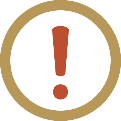 Дорожная карта
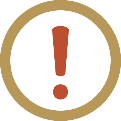 Стартовая диагностика
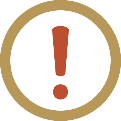 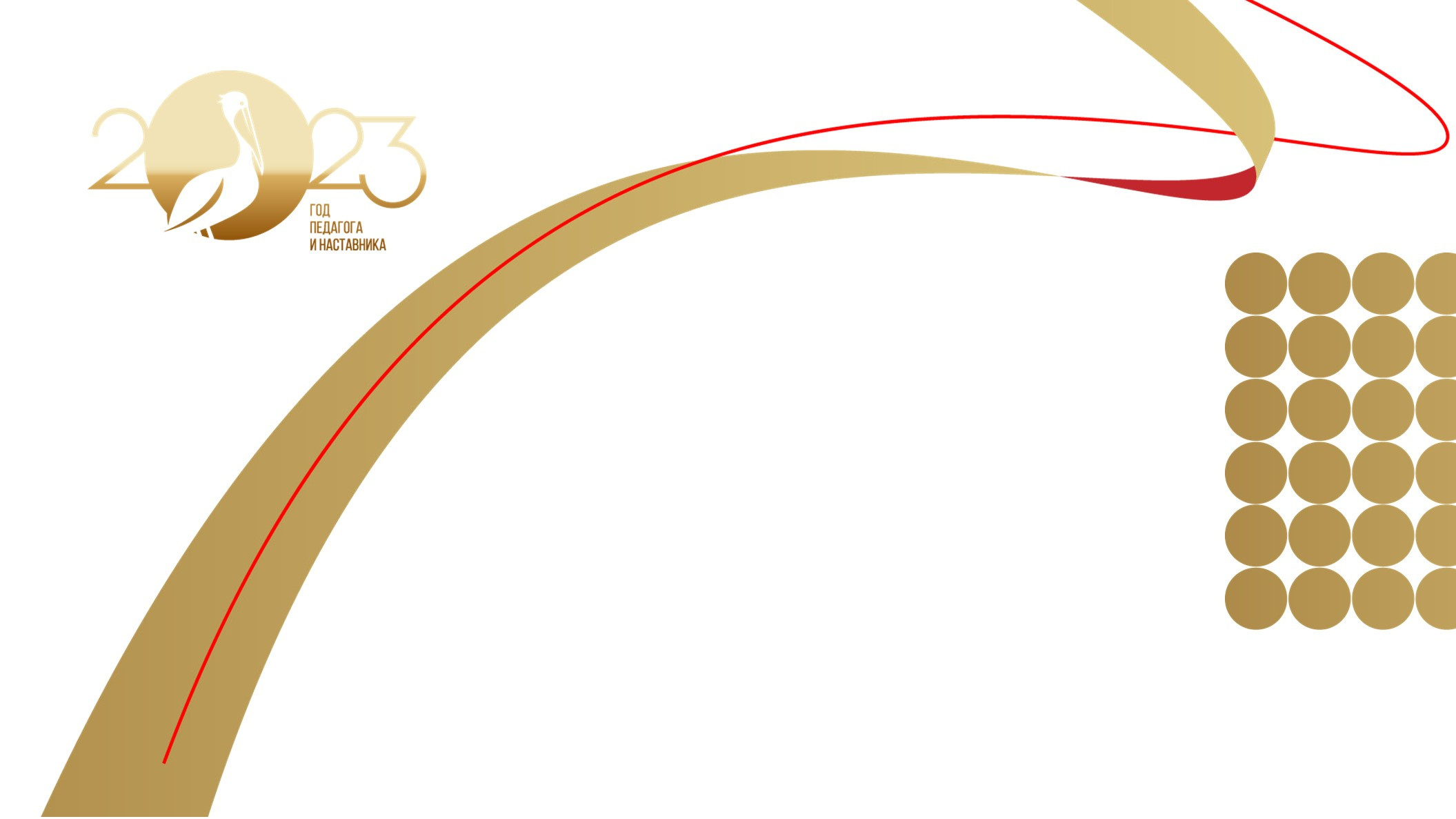 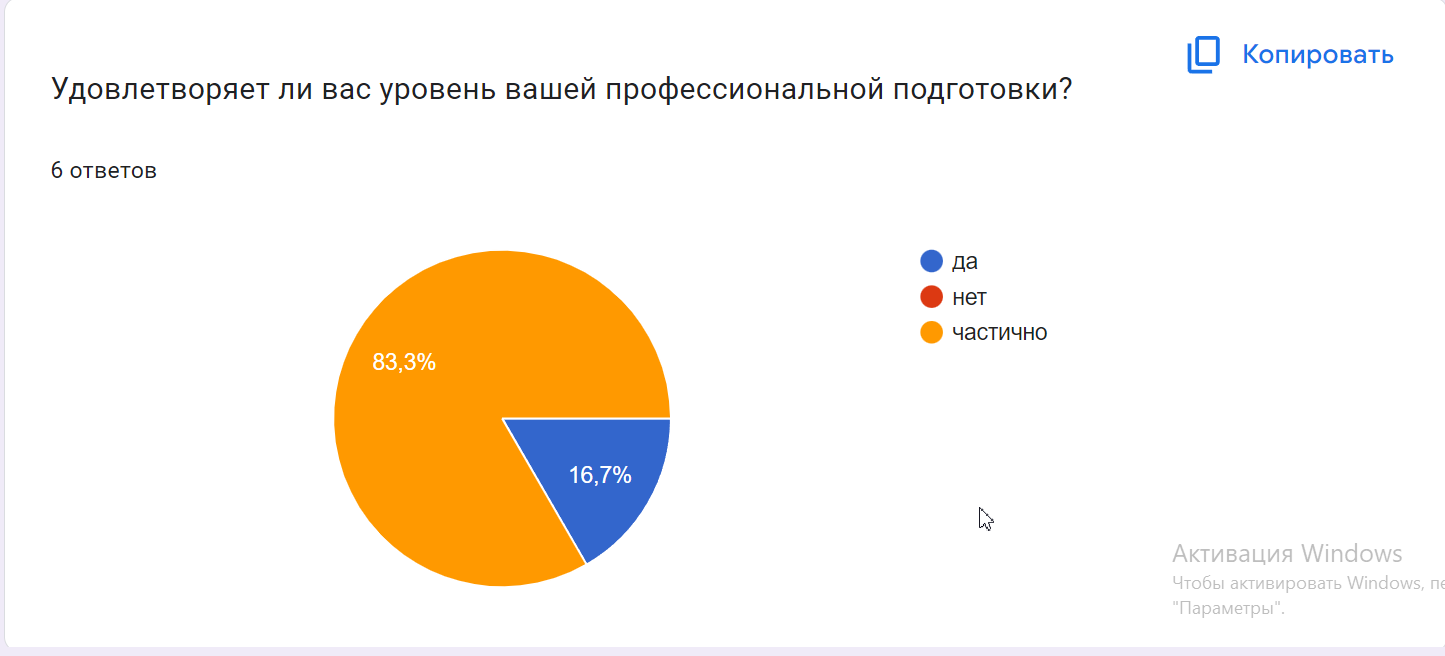 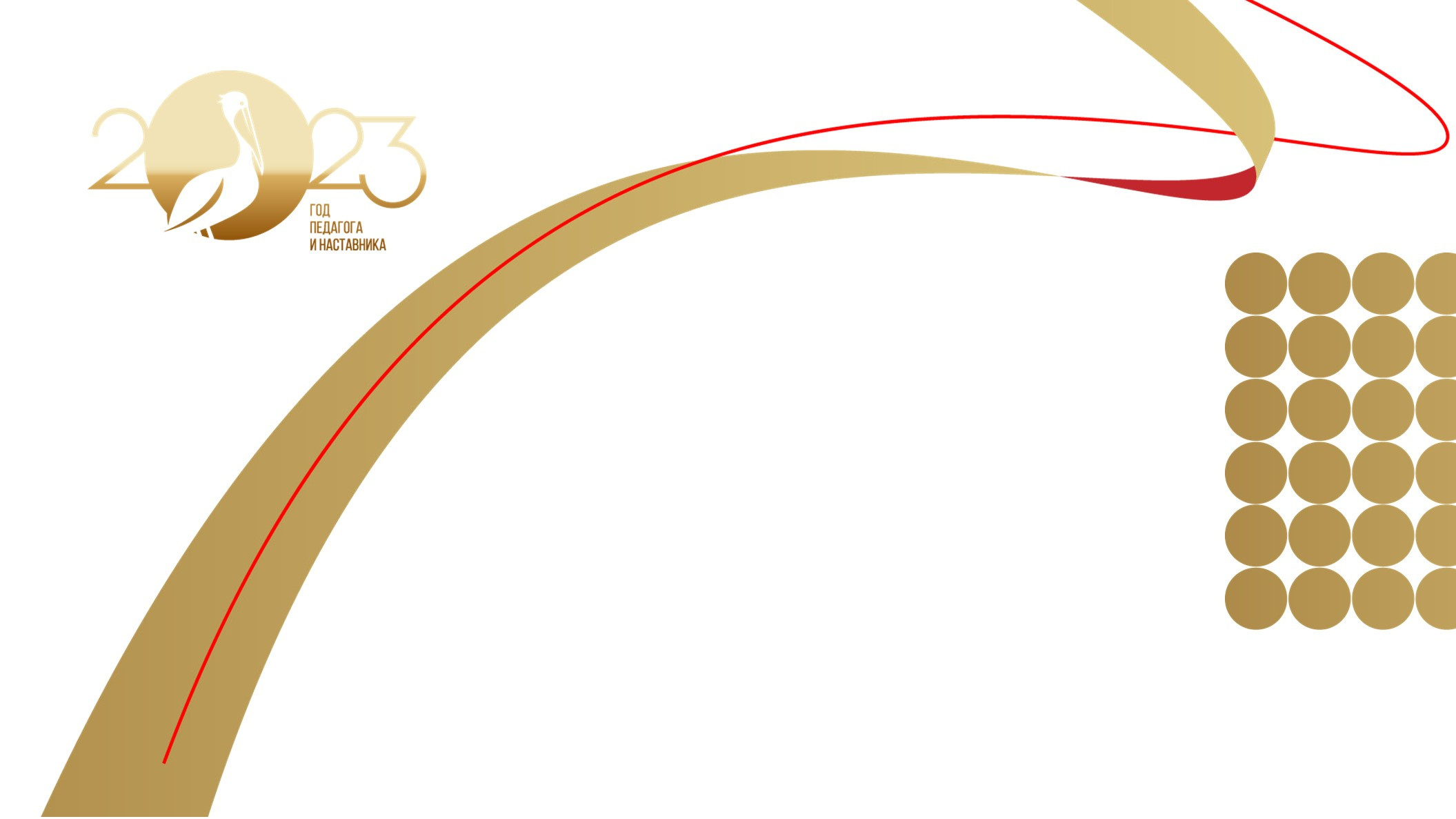 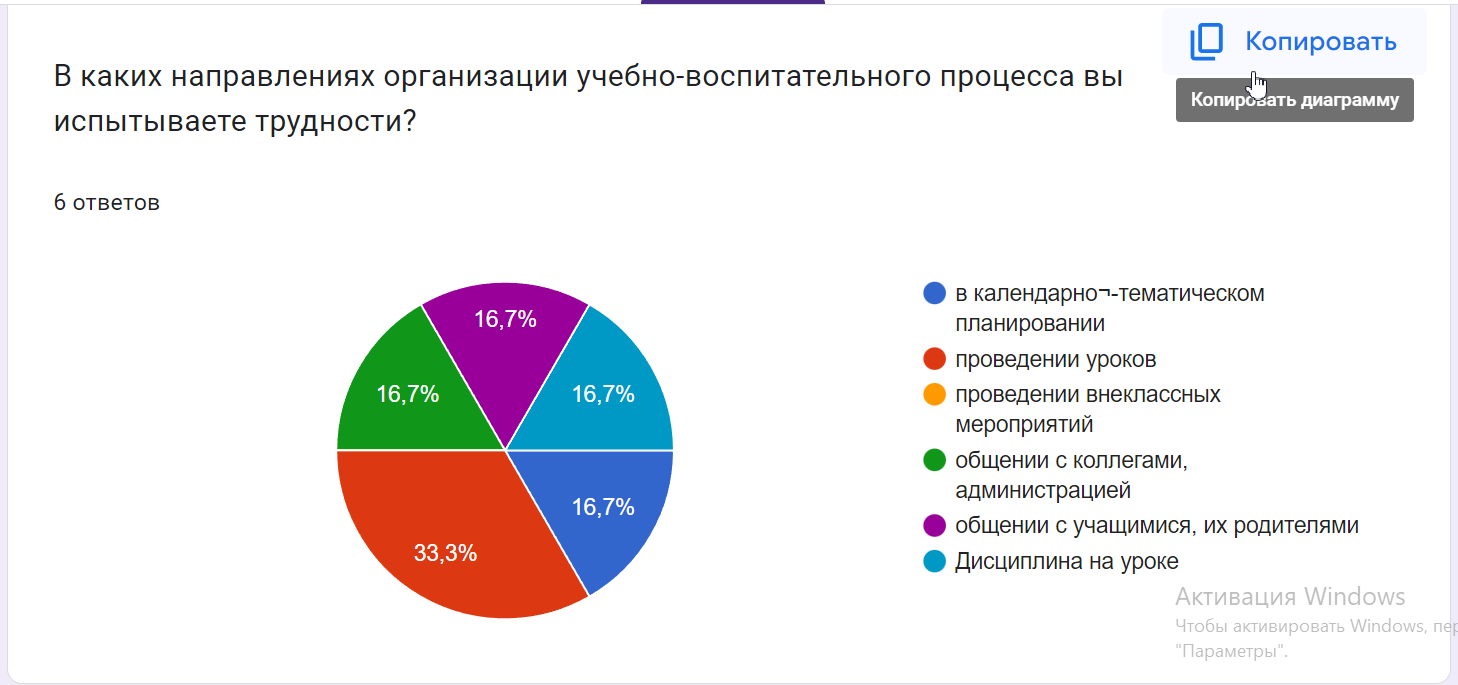 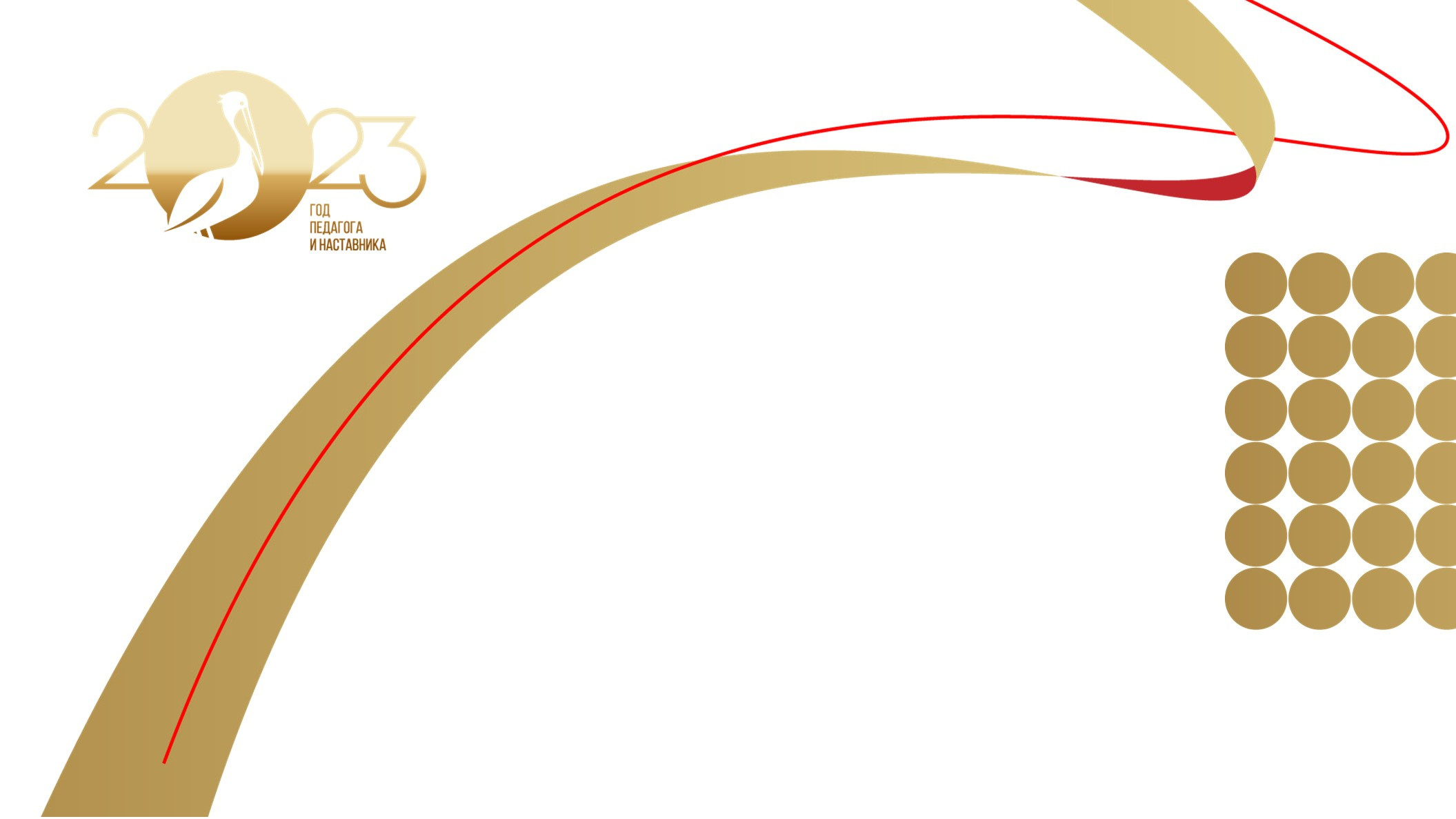 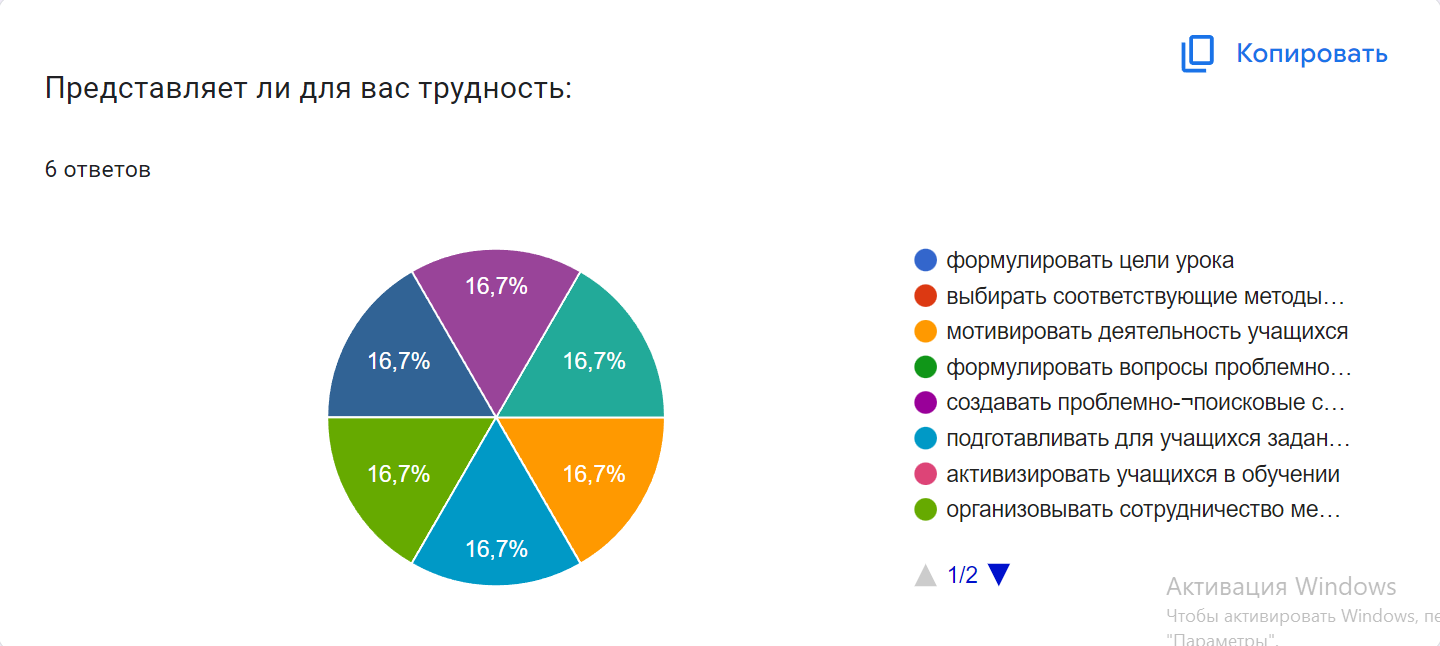 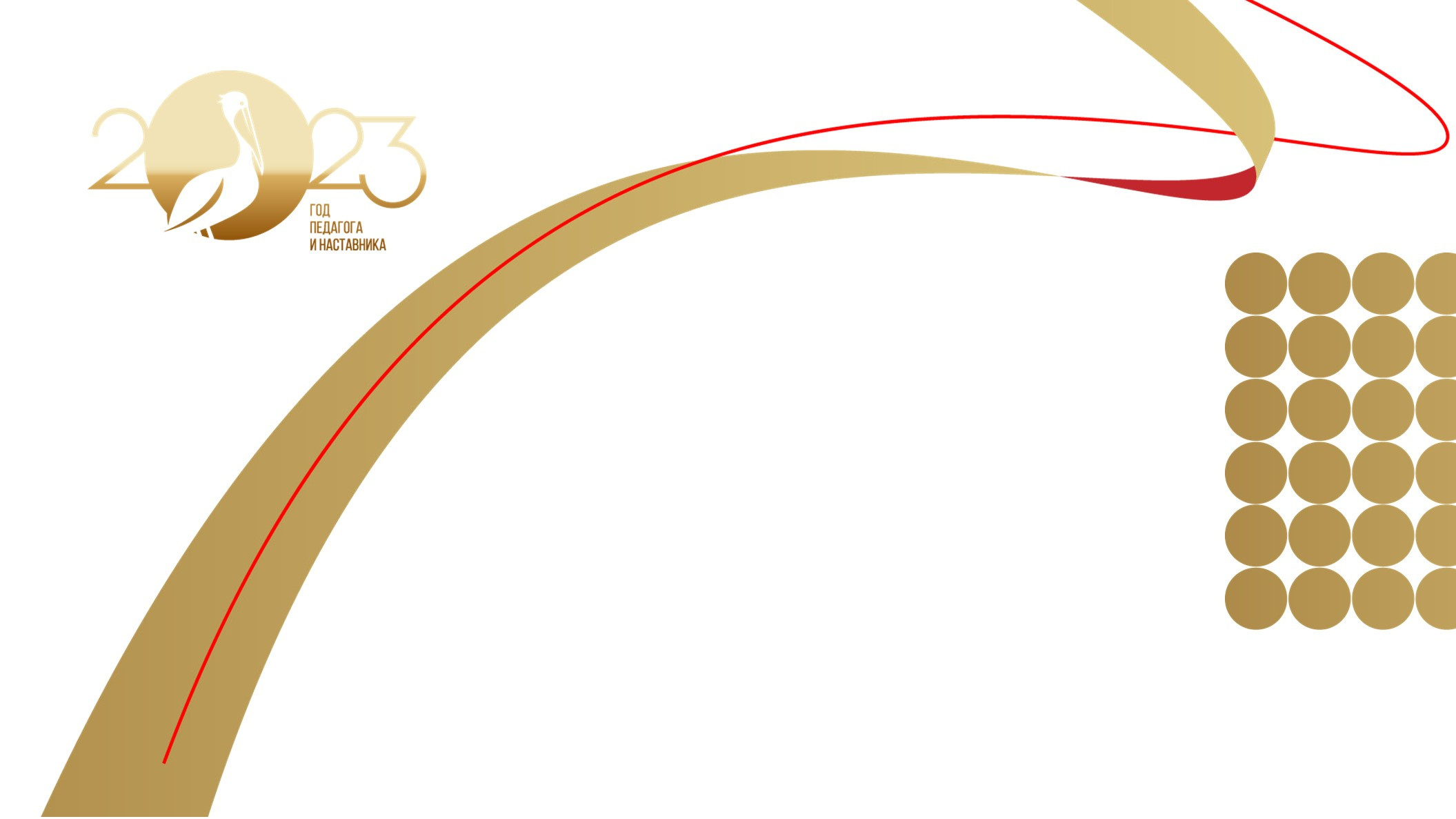 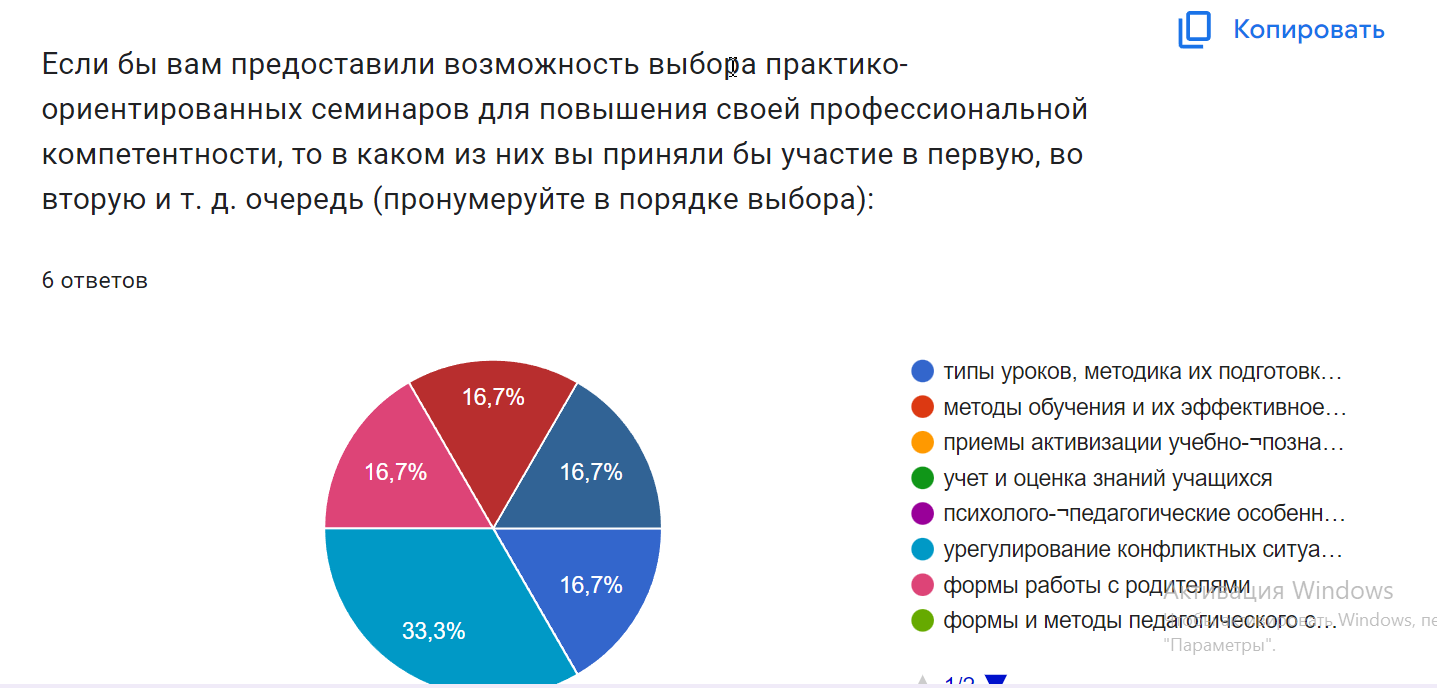 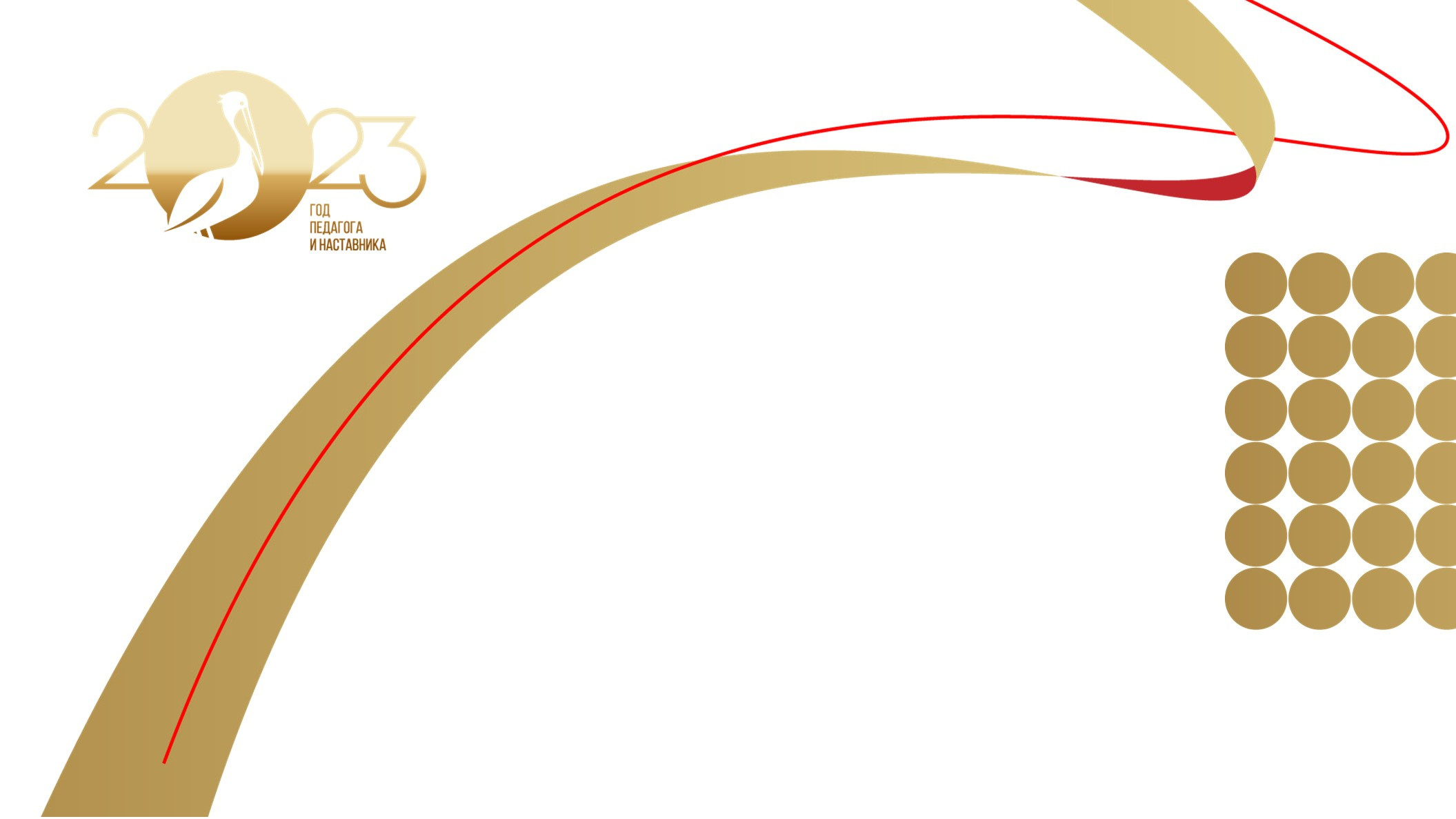 Основной запрос: 
"Современный урок в рамках СДП"
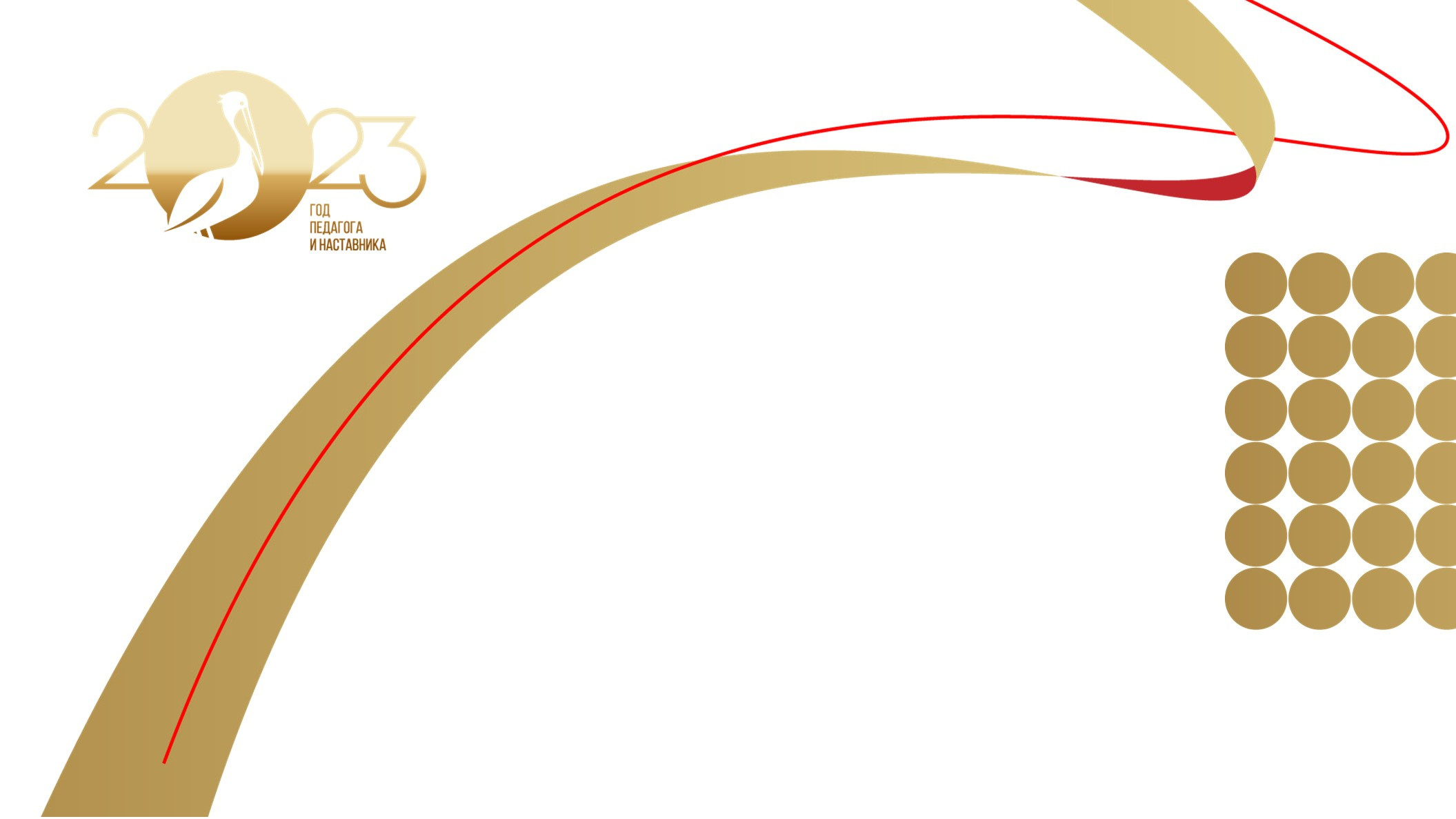 Взаимопосещение уроков молодых специалистов
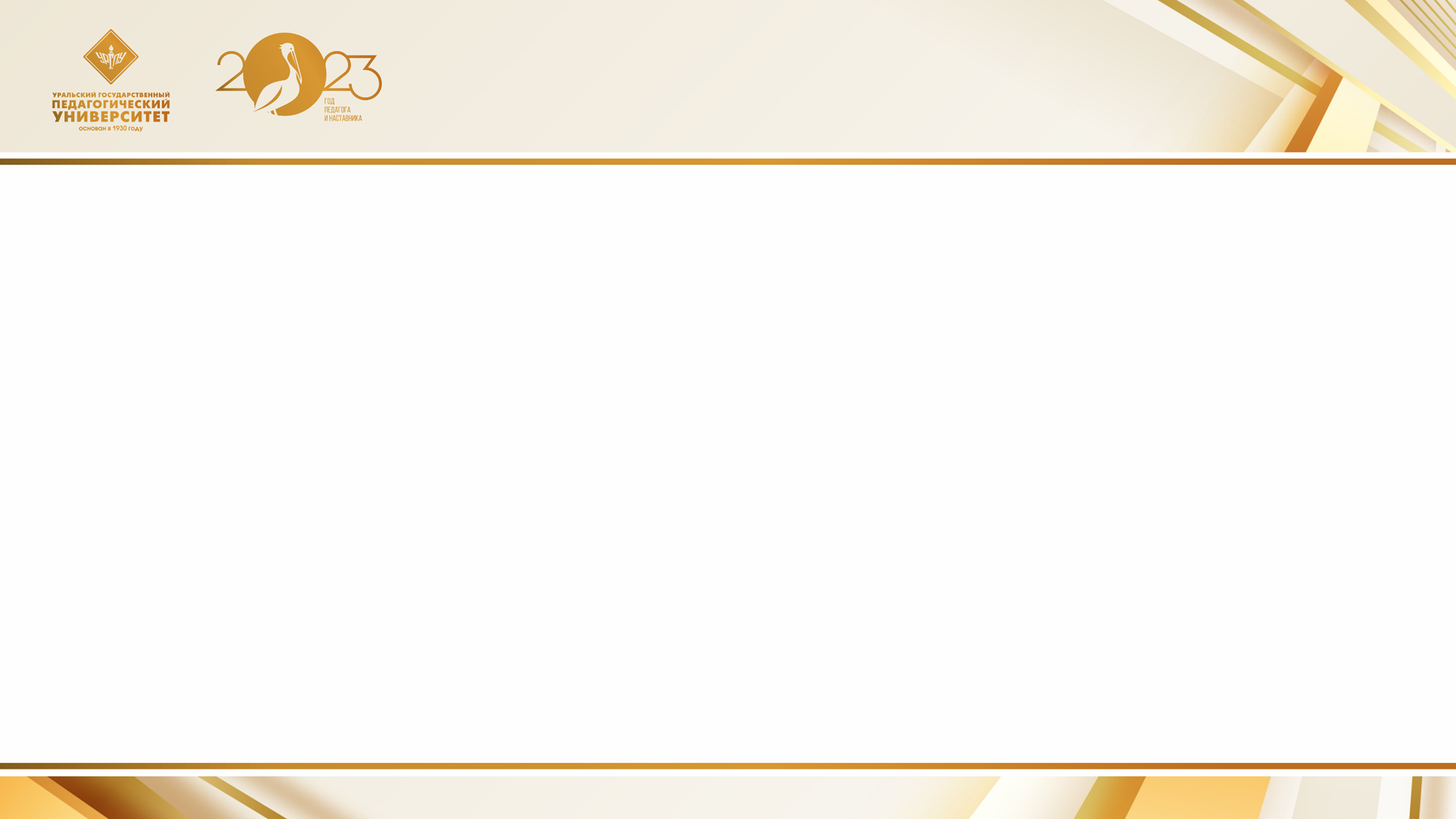 Анализ уроков за круглым столом
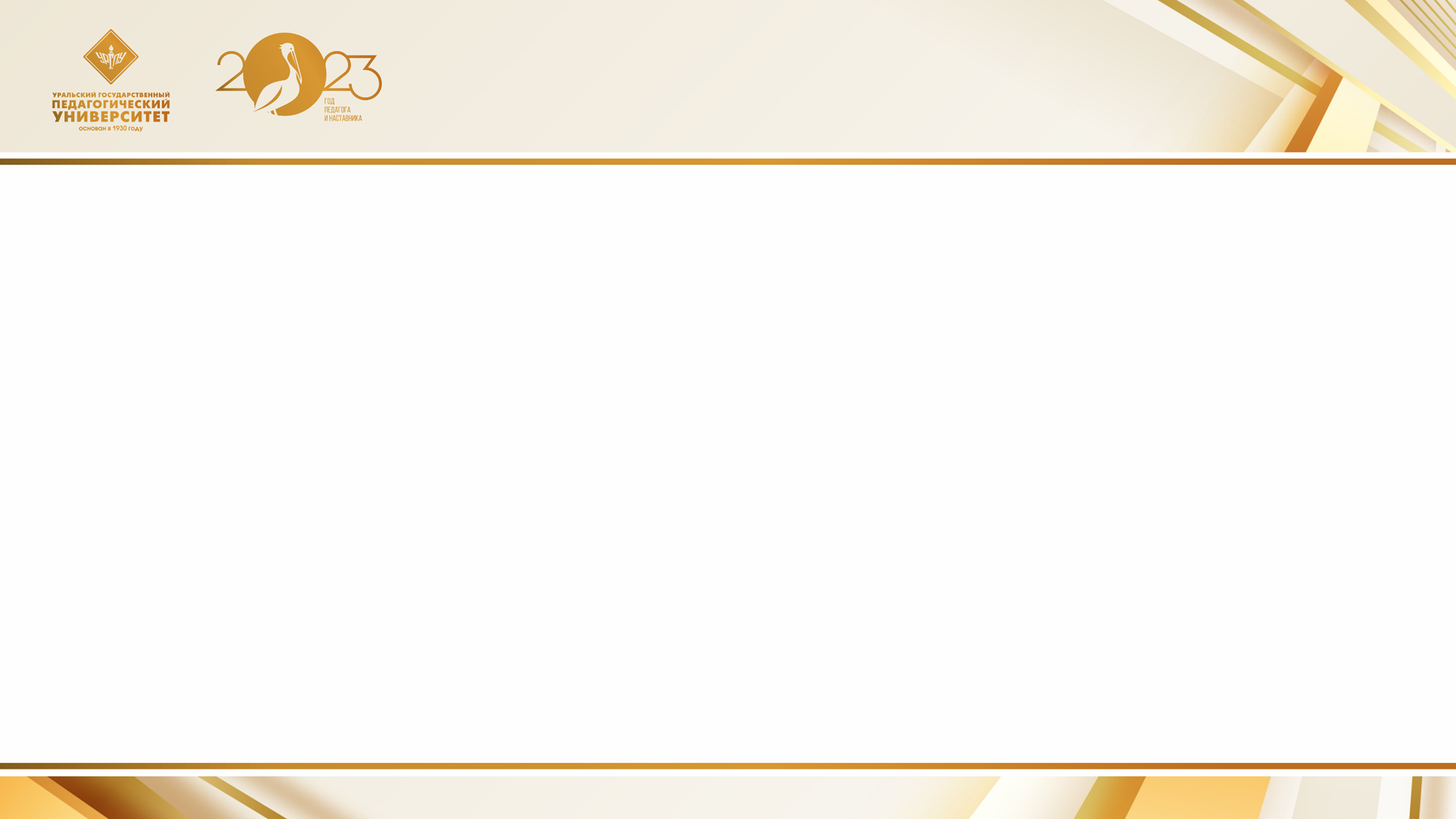 Неформальное общение
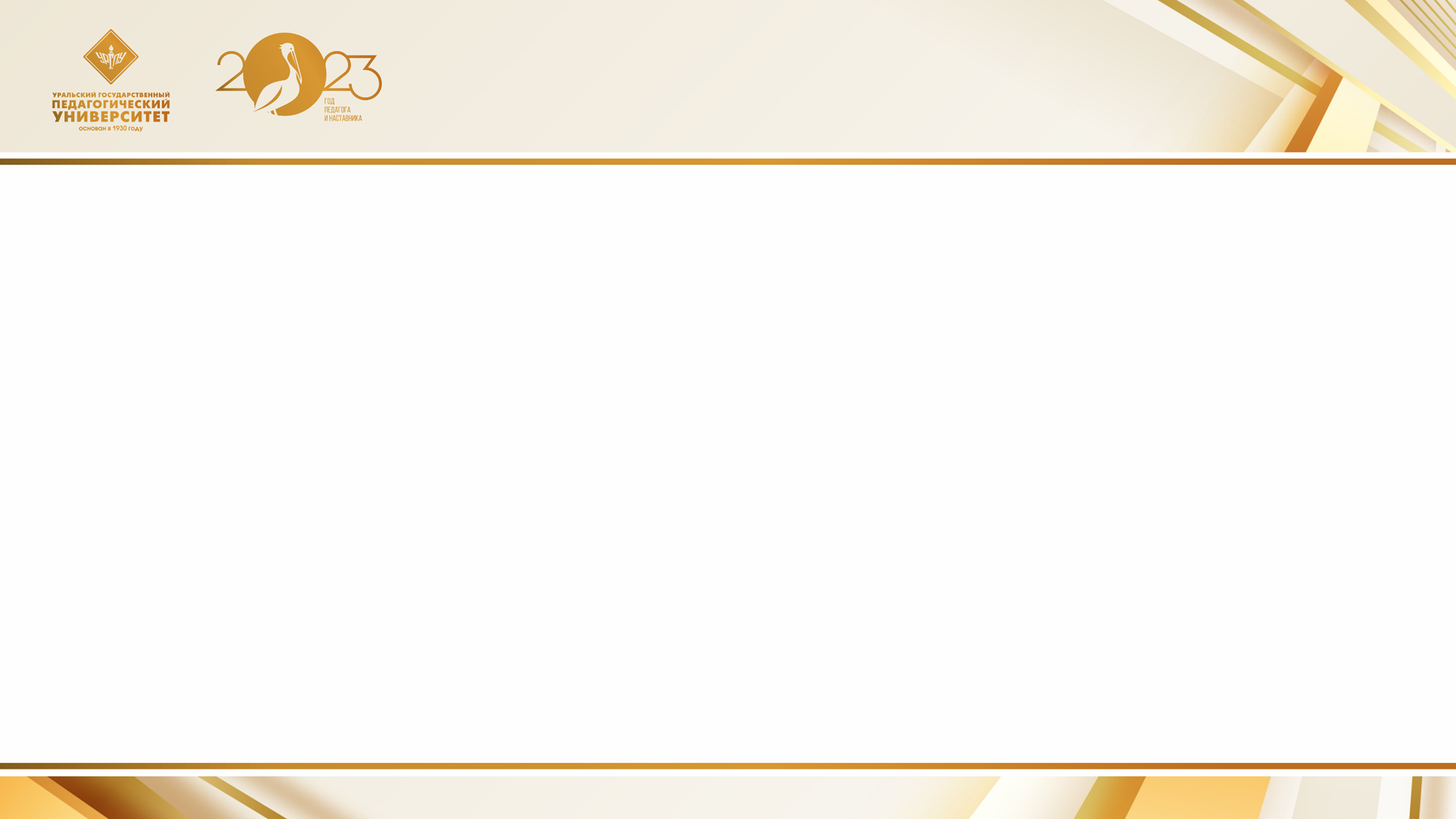 "Лаборатория педмастерства" - 
муниципальная школа наставничества
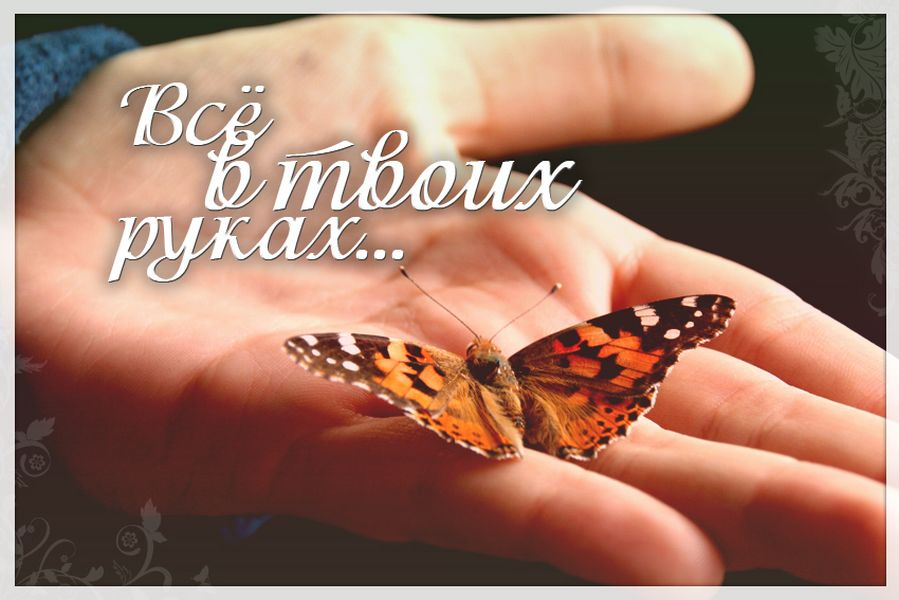 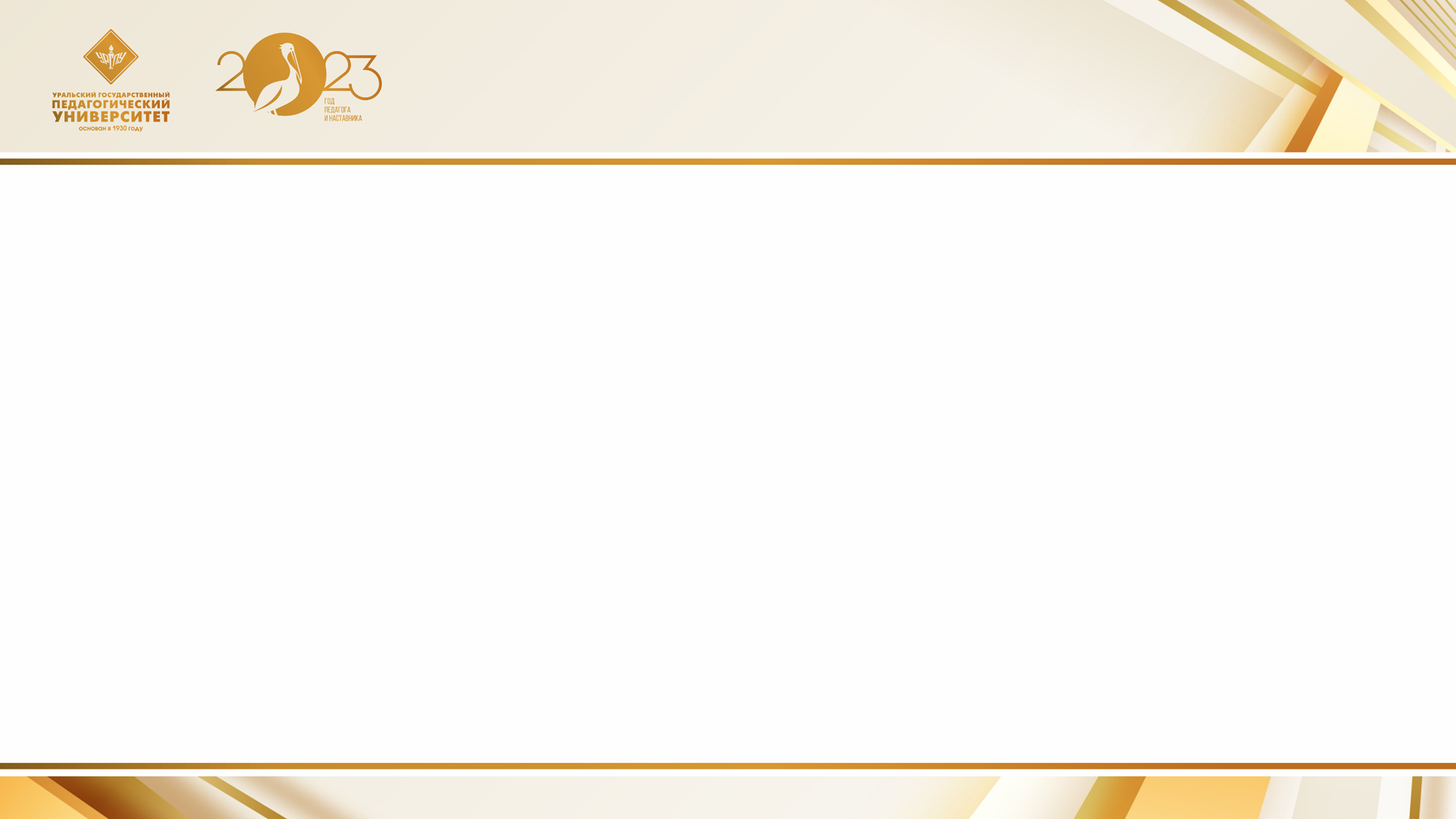 "Лаборатория педмастерства" - 
муниципальная школа наставничества
Кто я?
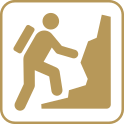 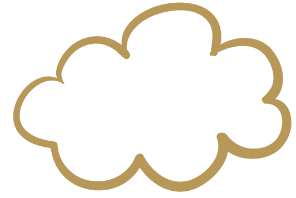 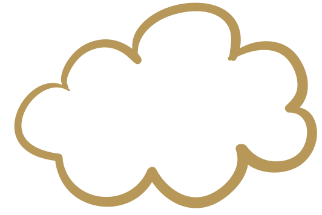 Какая я ?
Каким учителем хочу быть?
Что я могу сделать для достижения этой цели?
ИОМ
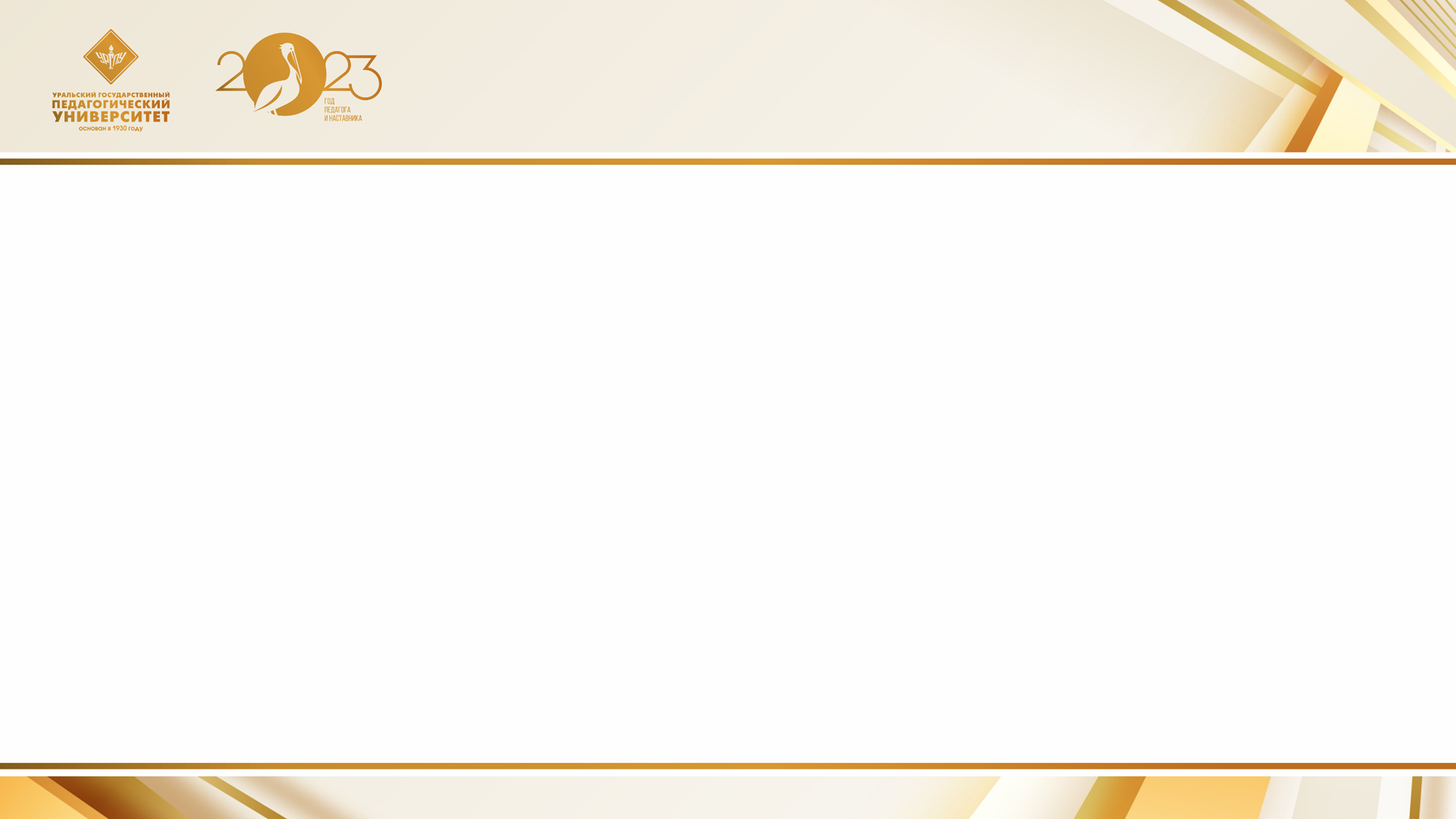 Форсайт - сессия
Инновационный инструмент , который позволяет участникам группы смоделировать, спроектировать желаемое будущее.
"forsight" -
"взгляд в будущее", "предвидение", "дальновидность"
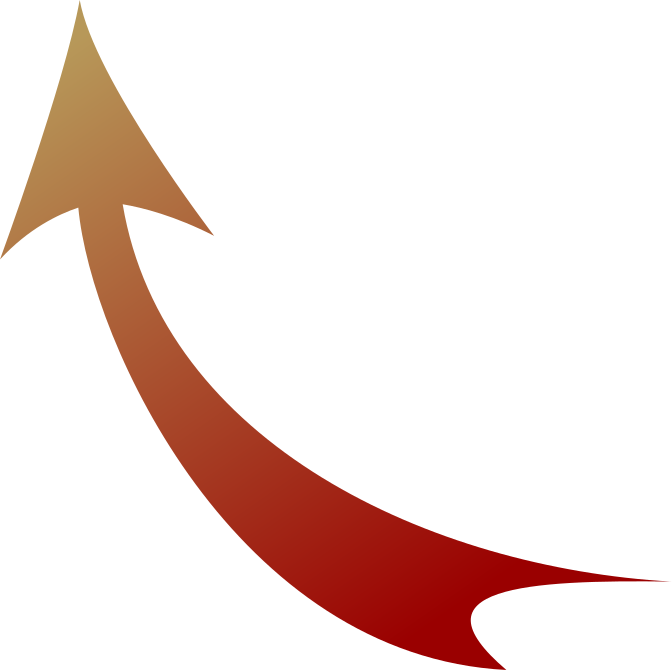 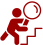 2027
2026
2025
2024
2023
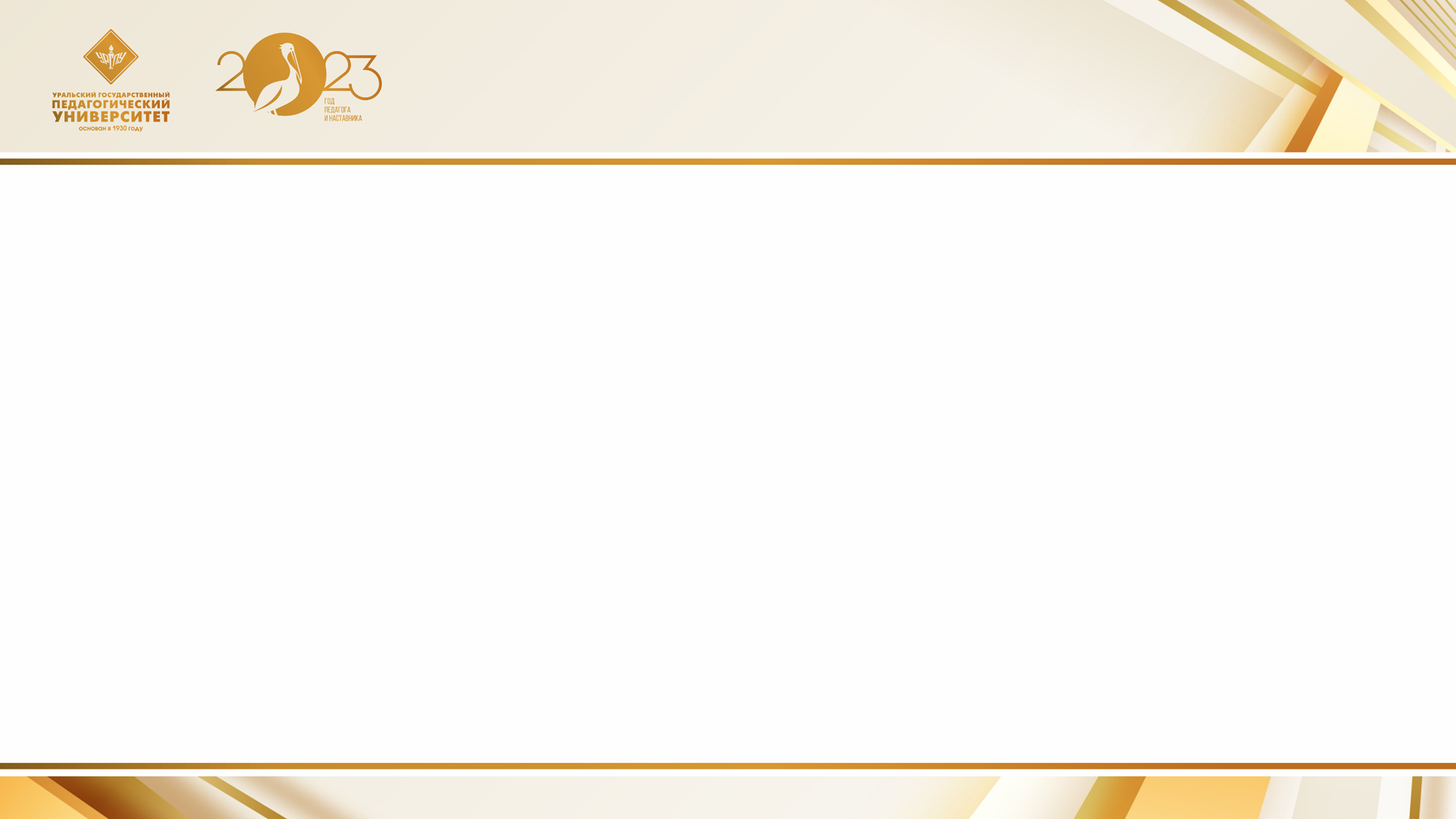 "Лаборатория педмастерства"
- муниципальная школа наставничества
Этапы реализации системы  (целевой модели) наставничества
Заключительный	этап:

мониторинг результатов внедрения наставничества;  рефлексия;
поощрение наставников и наставляемых;  диссеминация лучшего опыта;
планирование при необходимости новых этапов.
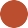 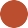 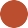 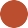 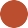 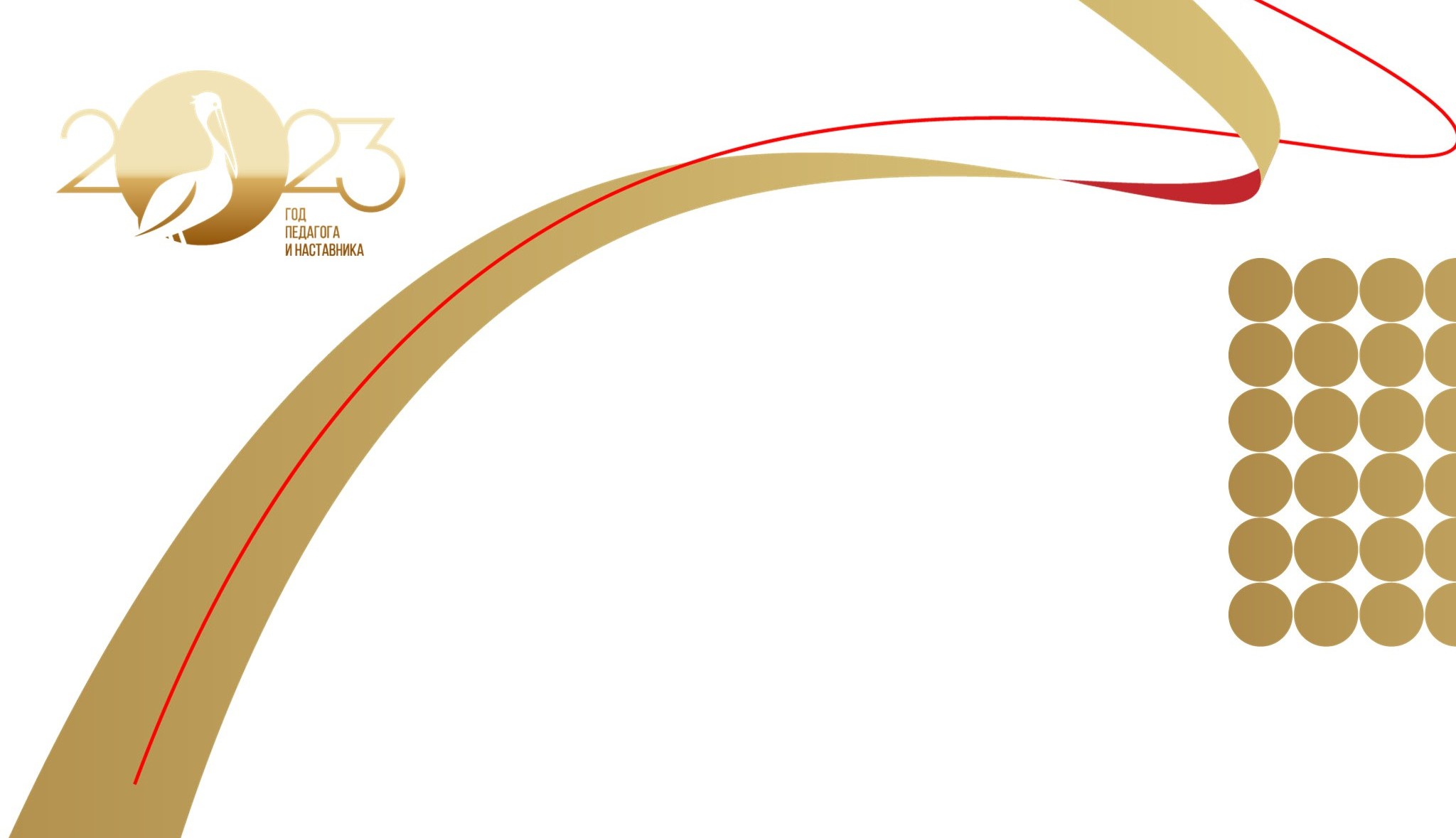 Возможные риски внедрения  наставничества
Эффект "узнавания"

Недостаточное стимулирование и мотивирование  наставничества педагогических работников;

Формализм в деле внедрения системы наставничества,
нежелание административных и педагогических работников прикладывать  усилия по развитию инновационных форм и видов наставничества;

Реальная проблема нехватки кадров, способных быть эффективными  высококвалифицированными наставниками и тем более обучать наставников, а также  недостаточное количество хорошо разработанных методик и технологий обучения  наставников и обеспечения наставнической деятельности, технологий взаимодействия  наставнических пар;

фрагментарность и низкая степень взаимодействия всех элементов двухконтурной  структуры системы (целевой модели) наставничества
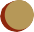 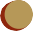 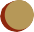 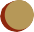 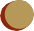 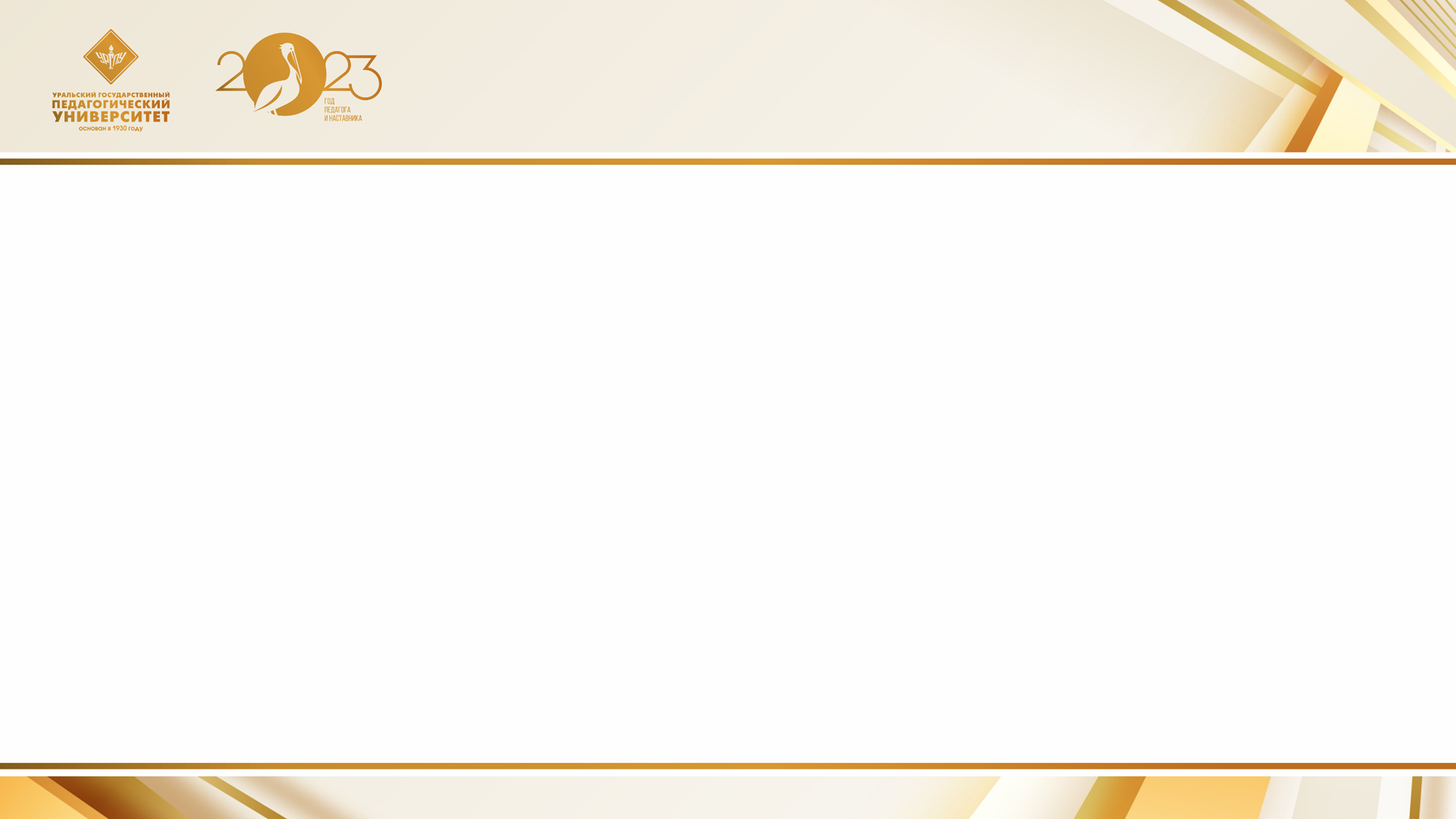 Важнейшие инструменты наставнической
деятельности
Целеполагание;

Диагностический этап;
научно-теоретическое;
нормативно - правовое;
предметно-профессиональное;
психолого-педагогическое;
учебно-методическое;
ИКТ - компетенции;
цифровизация образования;
внеурочная и воспитательная деятельность;
здоровьесбережение обучающихся;
обучение одаренных детей;
обучение детей с ОВЗ.

Дорожная карта (таблица на 1 год);
Индивидуальный  образовательный  маршрут
(5 лет)
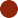 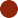 Самопроектируемая деятельность
Персонализированная  программа
наставничества
(от 3 мес. - до года)
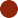 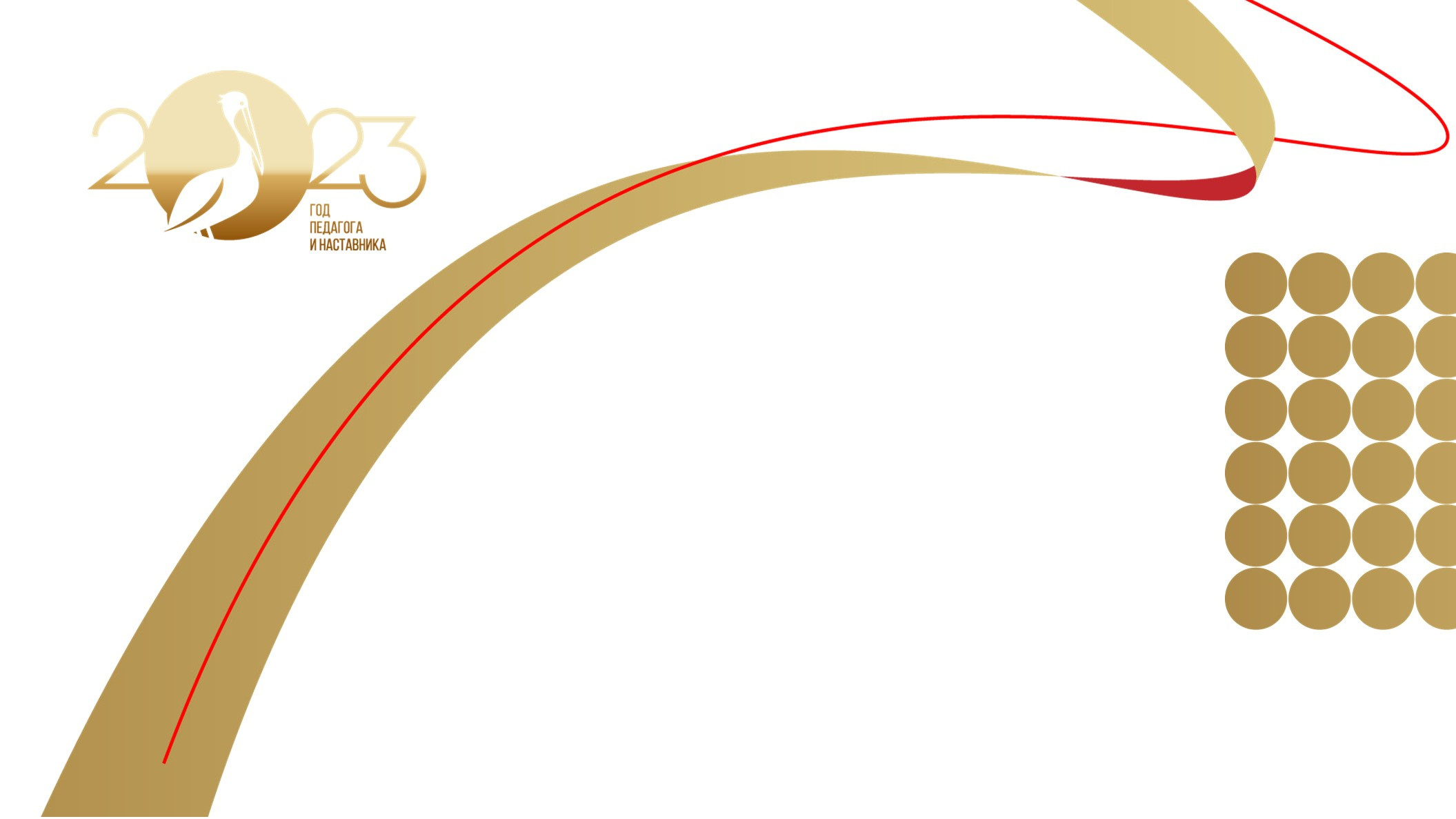 Спасибо за внимание!